Расстройства пищевого поведения
Обуховский Алексей
 3 курс, 5гр., МПФ
Расстройства приёма пищи по МКБ 10: 
1) Нервная анорексия 
2) Нервная булимия 
3) Психогенное переедание
4) Психогенная рвота
Психологические факторы риска:
неблагоприятные/травматические события
хронические детские болезни и трудности с ранним питанием
избыточный вес в детстве и подростковом возрасте
социально-культурное давление в отношении худобы
неудовлетворенность внешним видом, низкая самооценка
перфекционизм, навязчивые мысли и действия
негативные эмоциональные состояния, депрессия
наркомания и алкоголизм
Нервная анорексия
Самая высокая смертность
Критически низкая масса тела
Страх набора веса
Влияние на самооценку
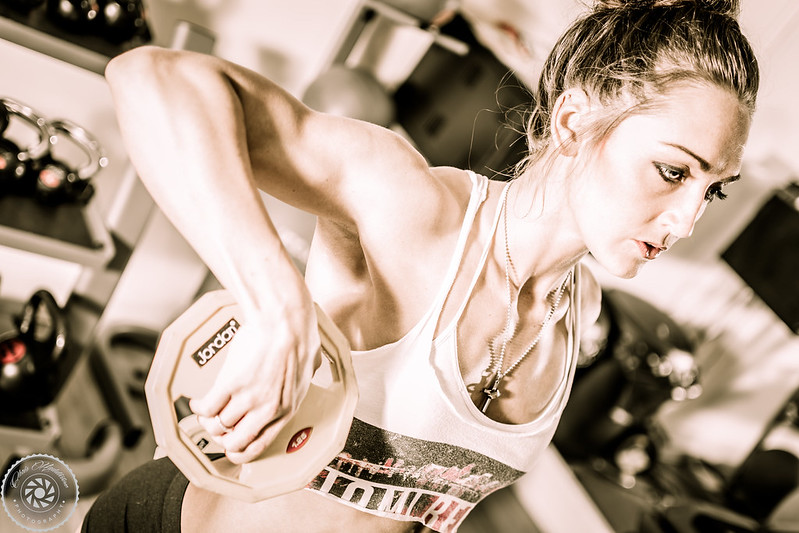 Подтипы анорексии:
с ограничениями в режиме питания 
(restricting type) - без «компенсаторного поведения».
 с эпизодами переедания или компенсаторного поведения (binge-eating/purging type) – с эпизодами переедания и компенсаторного поведения, либо только компенсаторное поведение без предшествующего переедания.
Нервная Булимия (Bulimia Nervosa)
повторяющиеся эпизоды избыточного переедания 
нет контроля аппетита
компенсаторное поведение
Подтипы булимии:
С компенсаторным(очистительным) поведением (purging type),
Без очистительного поведения (non purging type).
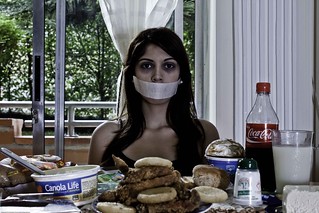 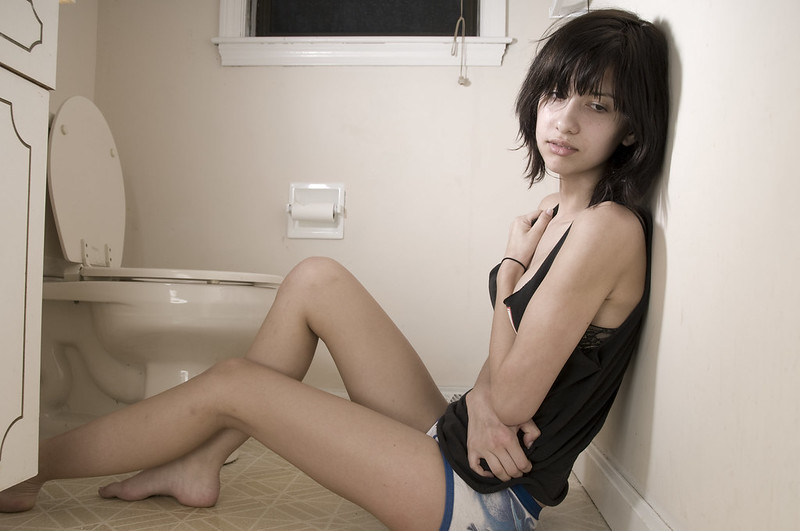 Психогенное \ Компульсивное переедание
Орторексия
Бигорексия
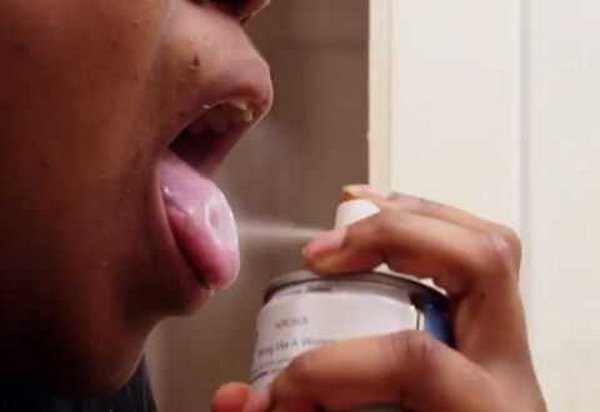 Цицеро
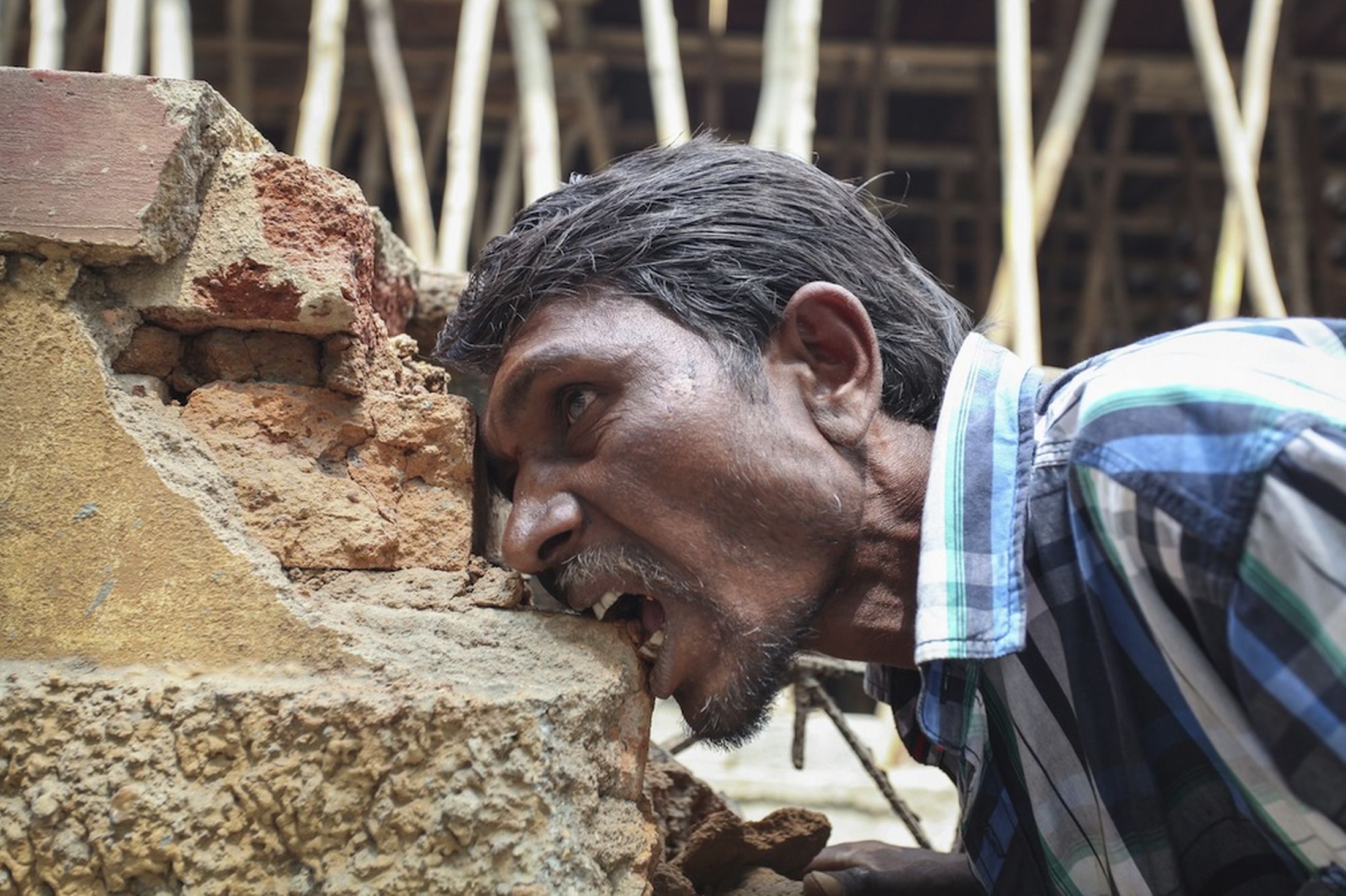 Благодарю за внимание